Simple Description of Relational Databases
Simple Diagrams
A schema is represented by a networked diagram
Nodes represent tables
Name of the table labels the node
Interior of the node are the name of the attributes
Underline the primary key
Optionally, add domain to each attribute
Simple Diagrams
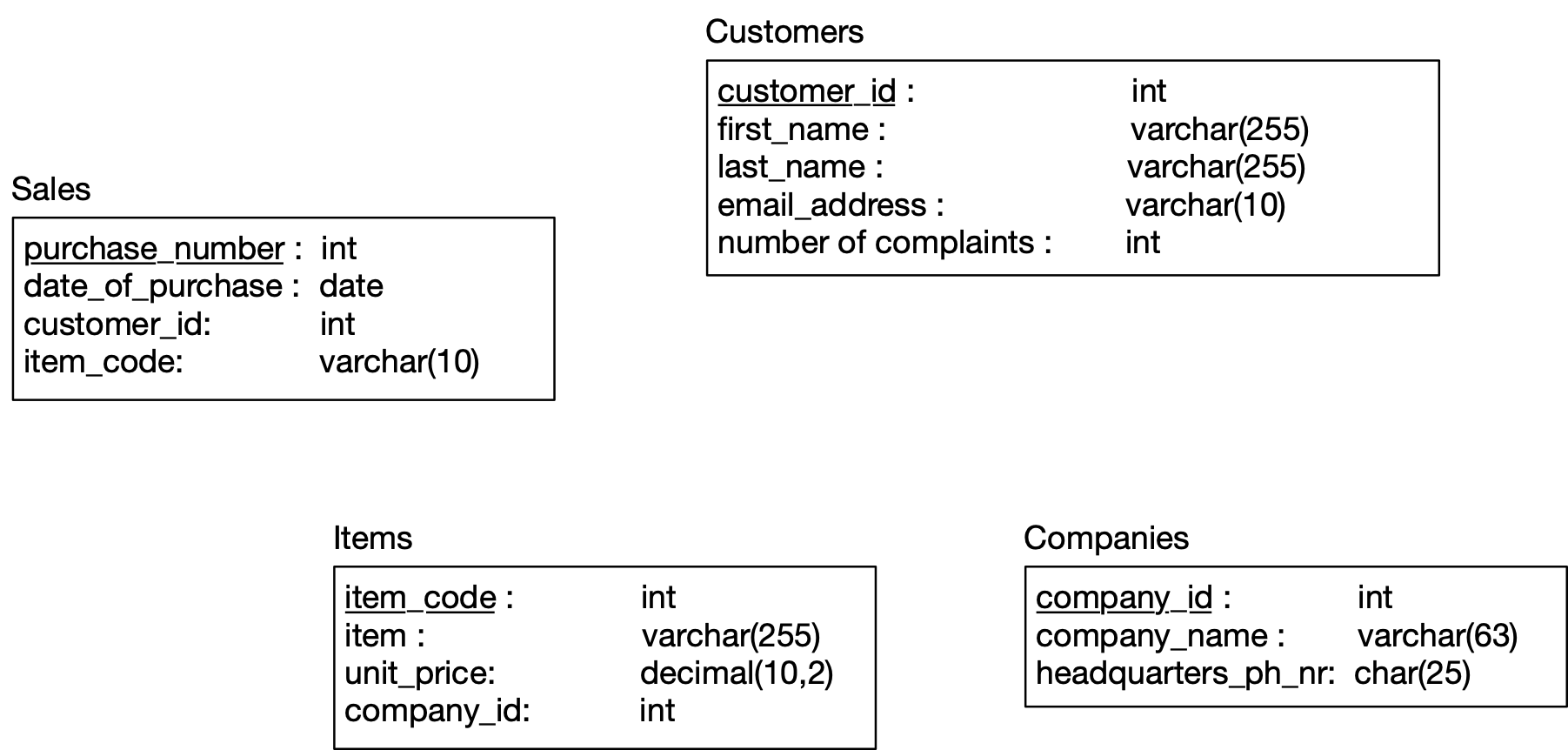 Constraints in MySQL
Constraints in MySQL have names
Often automatically generated
Use the SHOW CREATE TABLE query
Table,"Create Table"
customers,"CREATE TABLE `customers` (
  `customer_id` int NOT NULL AUTO_INCREMENT,
  `first_name` varchar(255) DEFAULT NULL,
  `last_name` varchar(255) DEFAULT NULL,
  `email_address` varchar(255) DEFAULT NULL,
  `number_of_complaints` int DEFAULT (0),
  PRIMARY KEY (`customer_id`),
  UNIQUE KEY `email_address` (`email_address`)
) ENGINE=InnoDB AUTO_INCREMENT=3 DEFAULT CHARSET=utf8mb4 COLLATE=utf8mb4_0900_ai_ci"
Constraints in MySQL
Missing values are usually a NULL
Can automatically assign INT with AUTO_INCREMENT
Used widely to assign artificial primary keys
Constraints in MySQL
NOT NULL constraint
When inserting a tuple with NULL value in the constrained column, error will be thrown




Considered good practice to include in all columns where a NULL value is not expected
CREATE TABLE tasks (
    id INT AUTO_INCREMENT PRIMARY KEY,
    title VARCHAR(255) NOT NULL,
    start_date DATE NOT NULL,
    end_date DATE
);
Constraints in MySQL
ALTER TABLE allows to introduce new / remove old constraint
Need to check that the inserted values comply
ALTER TABLE tasks 
CHANGE 
    end_date 
    end_date DATE NOT NULL;
ALTER TABLE tasks 
MODIFY 
    end_date 
    end_date DATE NOT NULL;
Constraints in MySQL
UNIQUE
Values in a single attribute are different
Value groups in a group of attributes are different
Creating a constraint:
Specify in CREATE TABLE for a single attribute
Add a CONSTRAINT cstr_name UNIQUE(attr1, attr2, …)
Can leave out constraint name, will be replaced by an automatically created name
Use ALTER TABLE ADD CONSTRAINT
Constraints in MySQL
UNIQUE
CREATE TABLE suppliers (
    supplier_id INT AUTO_INCREMENT,
    name VARCHAR(255) NOT NULL,
    phone VARCHAR(15) NOT NULL UNIQUE,
    address VARCHAR(255) NOT NULL,
    PRIMARY KEY (supplier_id),
    CONSTRAINT uc_name_address UNIQUE (name , address)
);
Constraints in MySQL
UNIQUE constraint creates an index
Index is a data structure with quick look-up
Access indices through the SHOW INDEX FROM table command
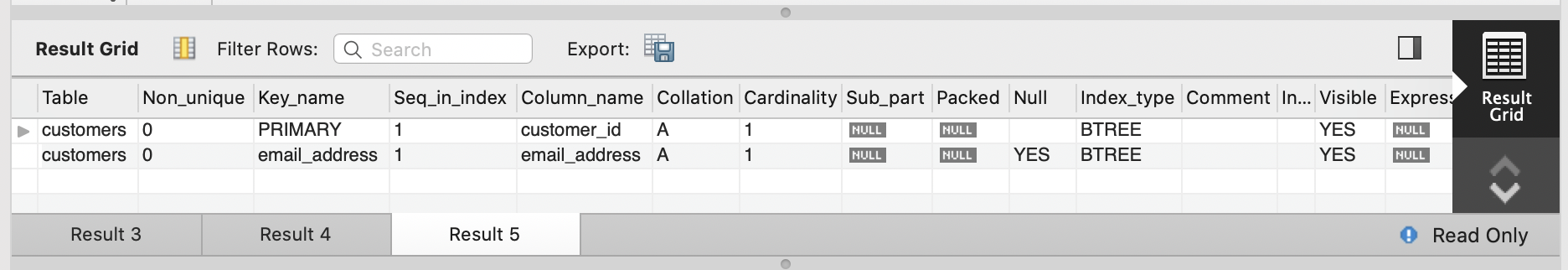 Foreign Keys
Relationships between tables are sometimes constructed with shared values
Sales has an attribute client_id
Customers has a primary key client_id
Need not be named the same
But it is usually convenient to do so
Constraints in MySQL
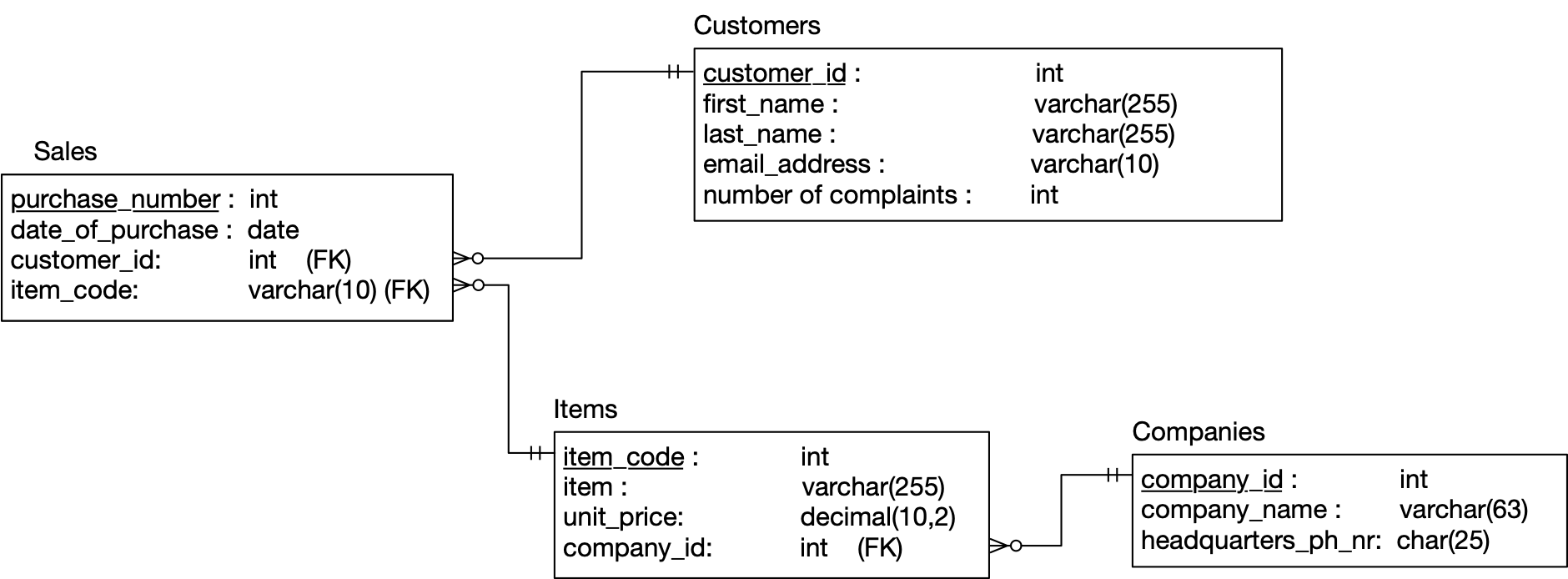 Constraints in MySQL
Example:
A customer can have many sales
But each sale has only one customer
Relationship customers sales is a one-to-many relationship
customers is the referenced (or parent) table
sales is the referencing (or child) table
As is typical, the referenced attribute is a primary key in the referenced table
Constraints in MySQL
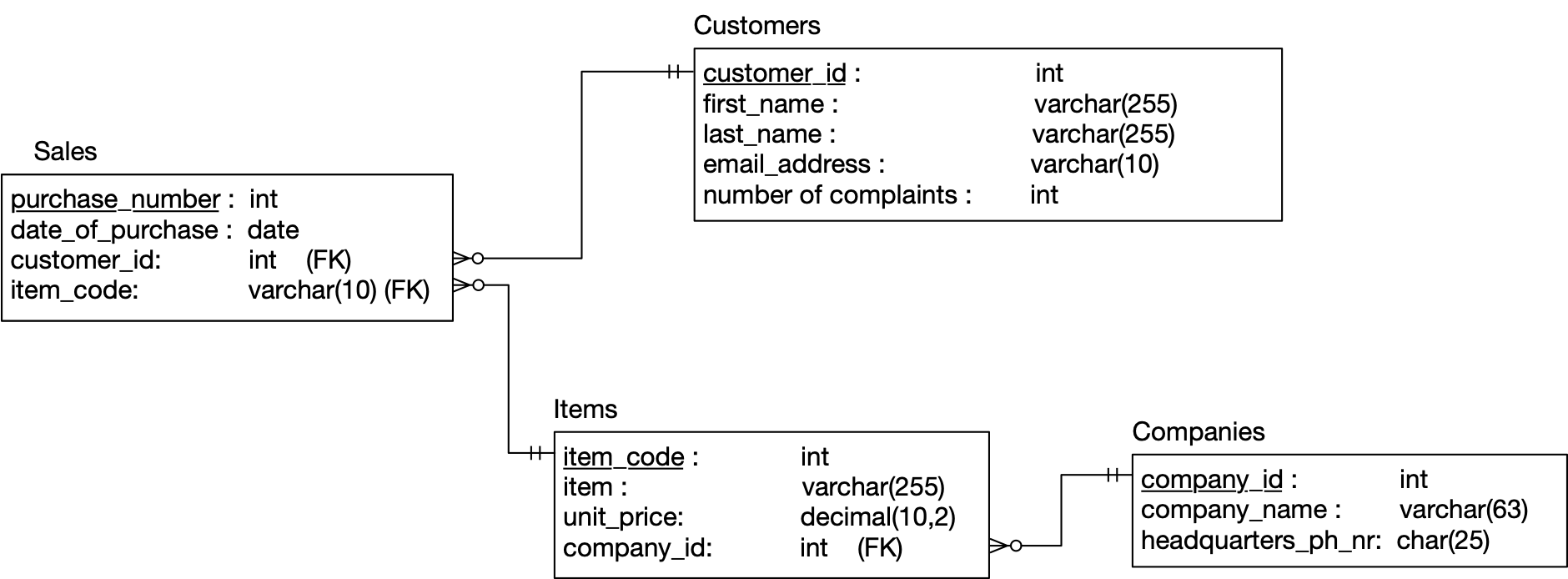 Constraints in MySQL
In a diagram:
crow-feet with ball indicate many
double bar indicates one
Constraints in MySQL
Foreign key constraint
Once established, insures that action is taken upon insertion or deletion of a record affecting the other table
Constraints in MySQL
Possible Actions:
CASCADE:  if a tuple from the referenced table is deleted or updated, the corresponding tuple in the referencing table is also deleted / updated
SET NULL: If a row from the referenced table is deleted or updated, the values of the foreign key in the referencing table are set to NULL
Constraints in MySQL
Possible Actions:
RESTRICT:  if a row from the referenced table has a matching row in the referencing table, then deletion and updates are rejected
SET DEFAULT: Accepted by MySQL parser but action not performed
Constraints in MySQL
Foreign keys constraint actions
Are for 
ON UPDATE
ON DELETE
Constraints in MySQL
Creating foreign key constraints:
CREATE TABLE categories(
    categoryId INT AUTO_INCREMENT PRIMARY KEY,
    categoryName VARCHAR(100) NOT NULL
);
 
CREATE TABLE products(
    productId INT AUTO_INCREMENT PRIMARY KEY,
    productName varchar(100) not null,
    categoryId INT,
    CONSTRAINT fk_category
    FOREIGN KEY (categoryId) 
        REFERENCES categories(categoryId)
        ON UPDATE CASCADE
             ON DELETE CASCADE
);
Constraints in MySQL
You can drop a foreign key restraint using the ALTER TABLE statement
ALTER TABLE table_name 
DROP FOREIGN KEY constraint_name;
Constraints in MySQL
When loading a database from (e.g.) .csv files
Can carefully create referenced tables before referencing tables
Temporarily disable foreign key checks
SET foreign_key_checks = 0;
SET foreign_key_checks = 1;